Исследовательская работа по теме
«Лингвистические ошибки
 у нас: причина их 
возникновения и
классификация»
Выполнила: ученица 7 класса
Недбаева Татьяна
Руководитель: учитель русского языка
Гончарова Елена Константиновна




с.Сторожевое 2-е – 2015 г.
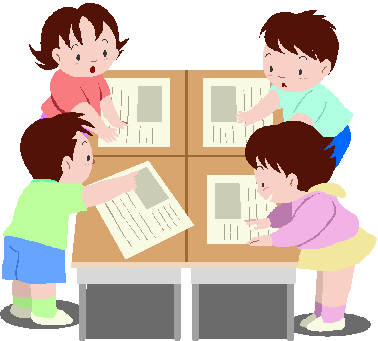 Цель моей работы – изучение лингвистических ошибок.
ЗАДАЧИ:
Определить, какие лингвистические ошибки встречаются у учащихся чаще всего;
Изучить литературу о классификации ошибок;
Проанализировать письменные работы учащихся;
Разработать рекомендации по предупреждению ошибок.
Объект исследования:
Учащиеся 6-7 классов
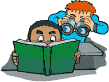 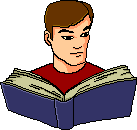 Предмет исследования:
Письменные Творческие работы по русскому языку учащихся 6,7 классов
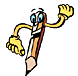 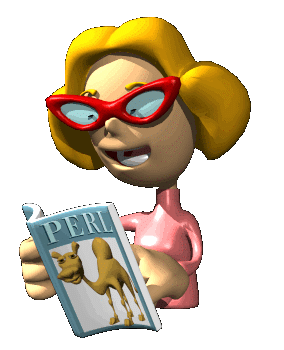 Методы исследования:
1. наблюдение за речью школьников;
2. анализ письменных творческих работ учащихся;
3. работа со словарями;
4.систематизация собранного материала.
Классификация ошибок
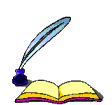 Орфографические;
Пунктуационные;
Логические;
Фактические;
Речевые;
Грамматические.
В результате исследования творческих письменных работ по русскому языку у учащихся 6,7 классов было обнаружено 433 ошибки.
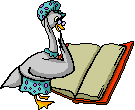 Орфографические ошибки -126
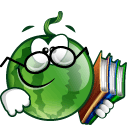 Безударные гласные в корне слова, правописание суффиксов имен прилагательных и причастий, чередование гласных в корне, правописание непроизносимых согласных в корне, правописание сложных имен прилагательных, правописание окончаний глаголов, раздельное написание предлогов со словами.
Пунктуационные ошибки - 112
Запятая между однородными членами предложения, запятая между частями сложного предложения, знаки препинания при прямой речи и диалоге.
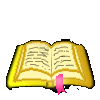 Грамматические ошибки -97
Примеры ошибок из наших работ
Слева от Ирины сидят группа поддержки, которые хотят учиться гимнастике. 
(нарушение согласования между подлежащим и сказуемым)
2. В детстве я однажды прочитал книгу, которую написал Д. Дефо под названием «Робинзон Крузо». (ошибка в построении сложного предложения)
3. С того времени мальчик похудел так, что мама, приехавшая первого сентября, испугалась его. (ошибка в управлении)
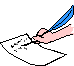 Речевые ошибки - 62
Примеры ошибок из наших работ
Он наедался досыта, а потом опять складывал зубы на полочку. (неточность в употреблении
фразеологизма)
С одной стороны, обе стороны по-своему правы и не правы. (неудачное употребление
однокоренных слов)
3. Когда она пришла на работу, ей другой продавец сдаёт смену. (смешение временных форм 
глагола)
4. Взади этого мальчика стоит девочка. (неверное употребление наречия  «сзади»)
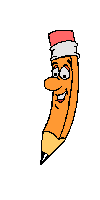 Логические ошибки - 30
Отсутствие абзацев, смещение плана изложения, повторение мыслей (тавтология), пропуск какого-либо звена в объяснении.
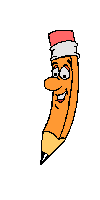 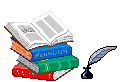 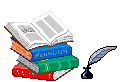 Фактические ошибки - 6
Неточность в цитате, ошибка в собственных названиях, топонимическая путаница, неправильное толкование, незнание исторических фактов.
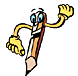 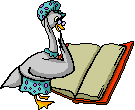 Причины возникновения ошибок:
Незнание правил;
Невнимательность;
Неумение применять правила на практике;
Ограниченное чтение книг.
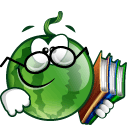 Меры борьбы с ошибками
Во-первых, необходимо проводить акции по пропаганде грамотности, образованности среди учащихся.
Во-вторых, можно открыть сайты, высмеивающие ошибки, а также содержащие объяснение, как их нужно исправлять.  
В-третьих,  нужно следить за своей речью и правописанием, помогать в этом друзьям.
 В-четвёртых, необходимо много читать, ведь, читая, мы запоминаем, как пишутся слова.
В-пятых, не забывать учить правила!
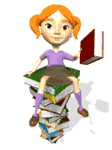 заключение
Проведенное исследование показало, что, несмотря на негативное отношение к ошибкам в письменной речи, многие учащиеся предпочитают не обращать на них внимания, а в личной переписке считают допустимым наличие ошибок. Это еще раз убеждает нас в необходимости изучения норм литературного языка. Поэтому одной из важнейших задач остается  пропаганда культуры речи и бережного отношения к родному языку.
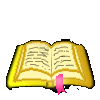 Спасибо за внимание!
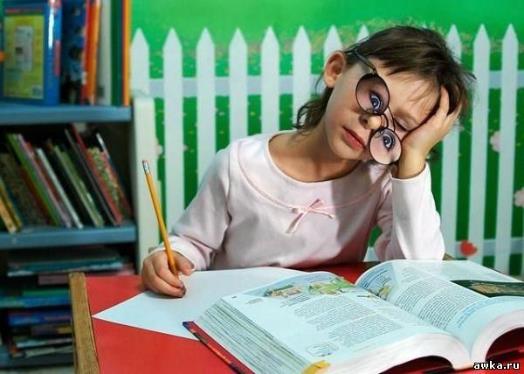